Digitālā satura veidošana un informācijas apstrāde

Apgūsti studiju kursu Daugavpils Universitātē!
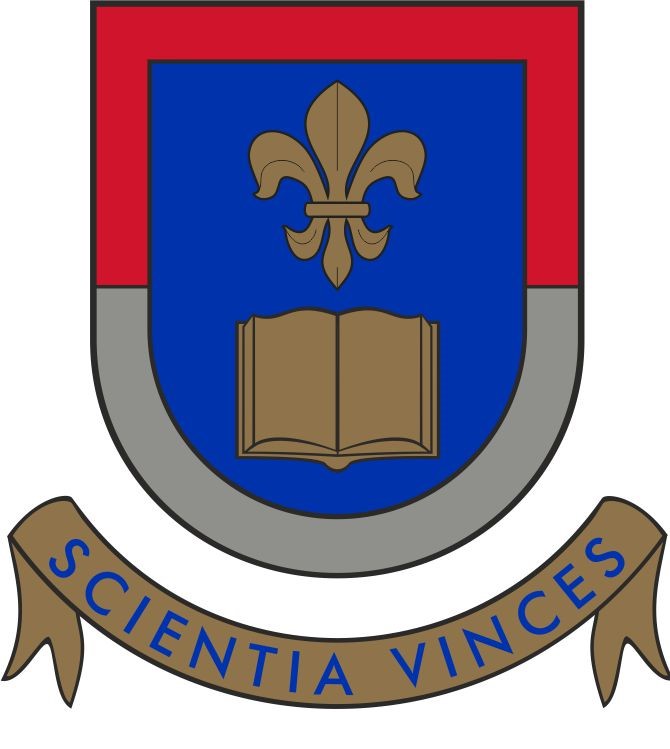 Daugavpils Universitāte